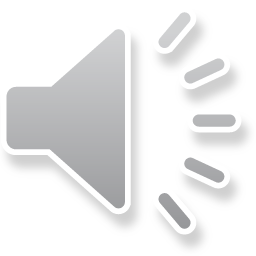 Wednesday 
May 6th 2020
Ms.Reshard’s Class
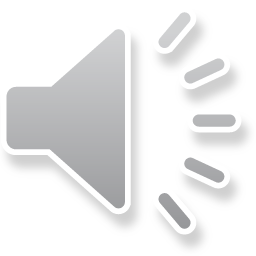 Today’s Office Hours:
10:00 am - 11:00 am

   5:00 pm - 6:00pm
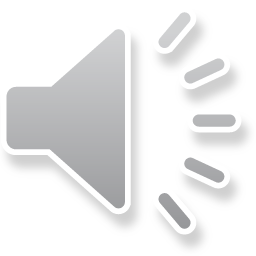 Today’s live sessions:
11:30 am - 12:00 pm

   6:30 pm - 7:00pm
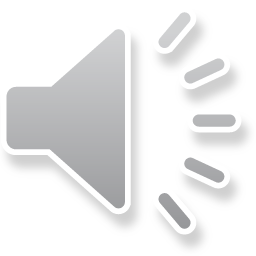 THis week’s Learning Goals
Reading
Math
Science
Social studies
I can describe the connection between two events, individuals, ideas, or pieces of information in a story using sequencing and compare/contrast.
I can combine 3-dimensional shapes to create a new shape (composite shape) and build new shapes from composite shapes. 
 can build and draw shapes that have specific defining attributes.
I can sort and determine different bodies of water and describe water safety rules.
I can describe a community and how they are important.
Weekly Calendar
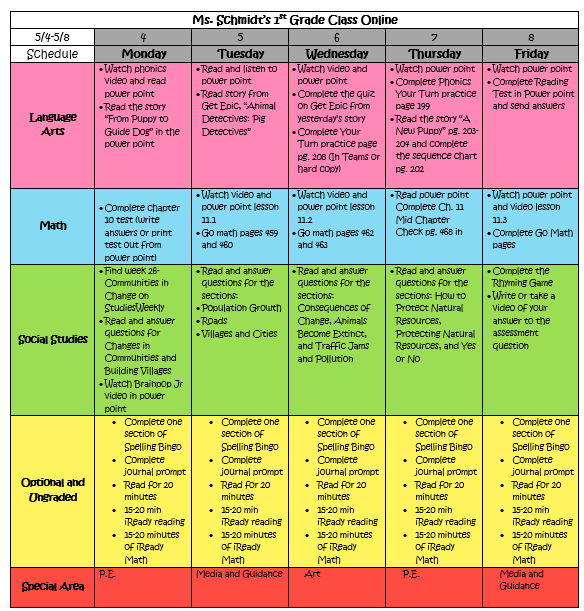 Daily Affirmations
I can be anything I want to be.
I am an important person in this world.
I can dream dreams and make them come true.
Every new day is a chance to improve.
I can learn from my mistakes.
I can take risks and do hard things.
I can learn from others and they can learn from me.
I can make smart choices.
I control the good that happens to me.
I am kind. I am respectful. I am loved.
Reading
REading to do list
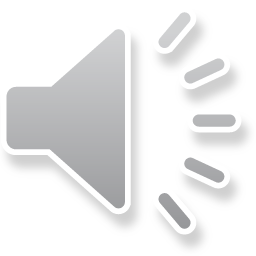 Review Focus Slide
1.
2..
Review spelling words:Read them aloud
Watch Structural Analysis Video
3.
Practice page 184in the reading workbook
4.
Take Animal Detectives quiz
5.
THis week’s skills
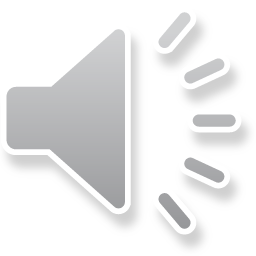 comprehension
phonics
Structural analysis
grammar
Adverbs that tell when
Long e:
Y, ey
Compound words
Sequence
Essential question
How do people work with animals?
Unit 4 week 5 spelling words
Key
Bumpy
Puppy 
Funny 
Penny
Sandy
My
Night
Wash 
Would
Found
Hard
Near
Woman 
Write
https://www.youtube.com/watch?v=2U0OBDRvkKo
Complete Practice page 208
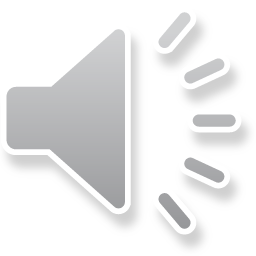 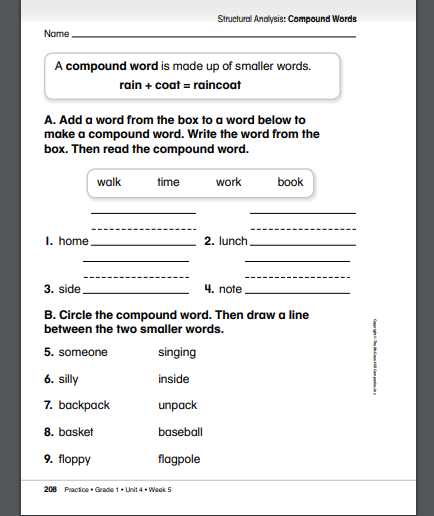 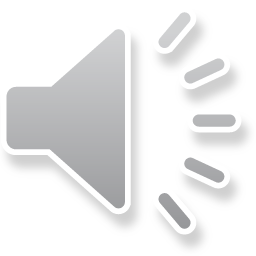 Brain break
Get up and move! Give your brain and your body a break!
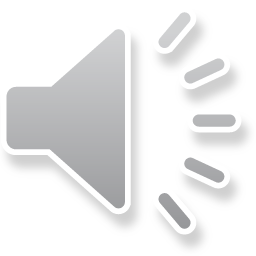 Take Pig detectives quiz on epic.com
Login to epic.com and reread  the story Animal detective that is assigned to you! 
Complete the quiz for the story!
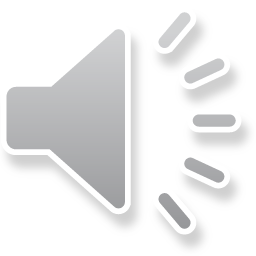 Brain break
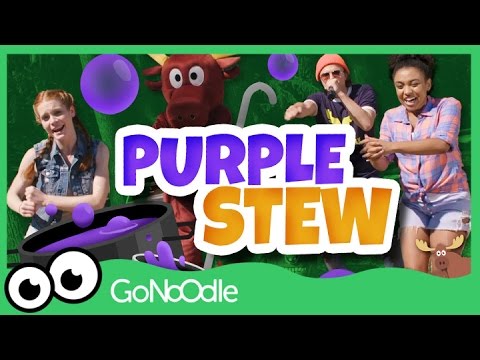 Get up and move! Give your brain and your body a break!
http://www.youtube.com/watch?v=_NWYeVyZz9I
mATH
math to do list
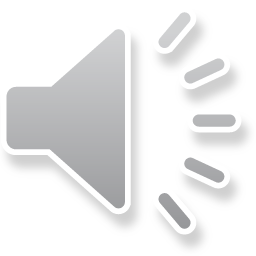 Watch and participate in Lesson 11.2
1.
Complete GoMath pages 462 and 463
2..
lesson 11.2: Combine Three dimensional shapes
https://www.youtube.com/watch?v=vF_eCzr7amY&t=4s
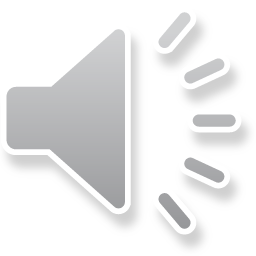 YOU’RE ALMOST DONE!
Complete Gomath pages 462 and 463
Social Studies
Social studies to do list
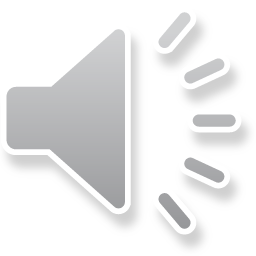 Complete Week 26 on Social Studies Weekly
Consequences of change
Animals Become Extinct
Traffic James and Pollution
1.
Login to social studies weekly: https://app.studiesweekly.com/online/
Click on Week 26
Read and answer the questions for the next three tabs of the lesson. Be sure to answer the three questions for each section! 
         *Can also access on the following slides*
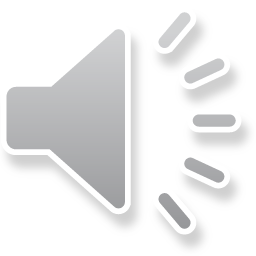 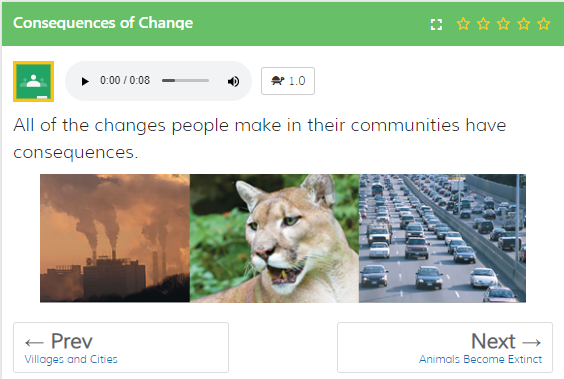 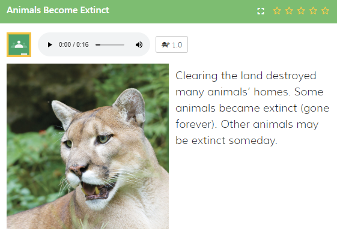 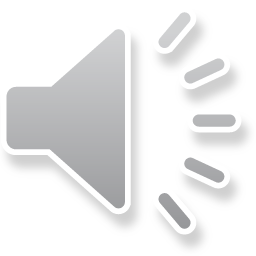 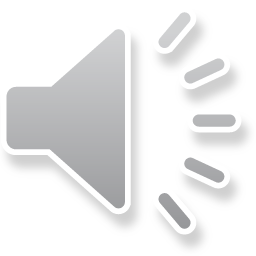 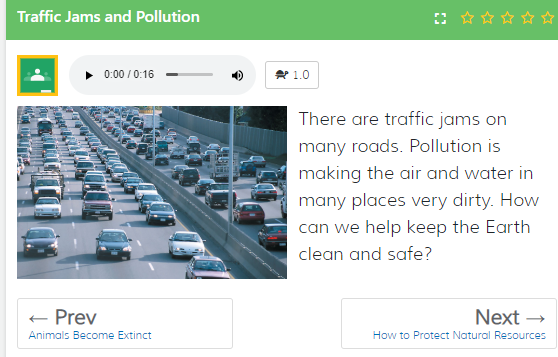 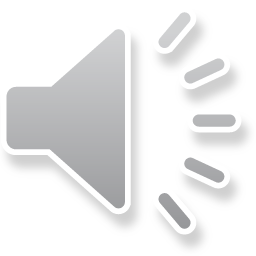 TURN THESE THINGS INTO MS. RESHARD
Math Pages
I will check on epic to see if you completed the quiz.
You can turn this in my sending the picture through remind or uploading to Microsoft Teams.
More practiceThese things are optional
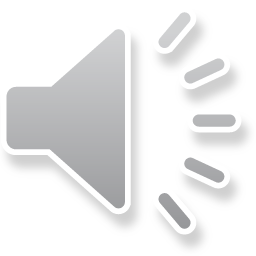 Spelling  tic tac toe:
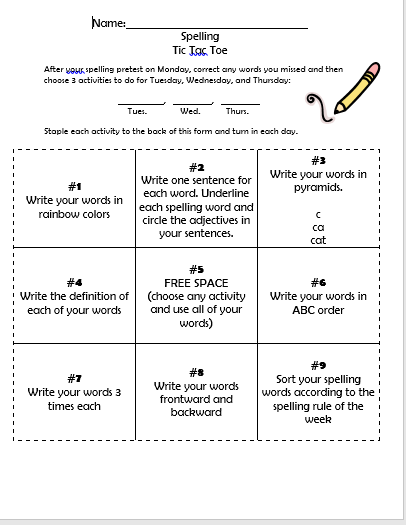 Pick one activity to complete! Pick a different one to complete every day of the week.
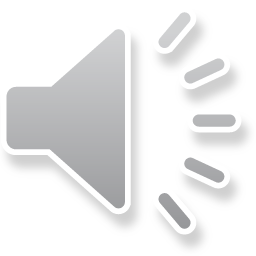 Getting ready for your daily journal:
Writing checklist
Copy the sentence and fill in the blanks, then add one sentence all on your own! 
Check your punctuation and capitalization. 
Check your spelling. 
Make sure you use finger spaces. 
Draw a picture about your writing.
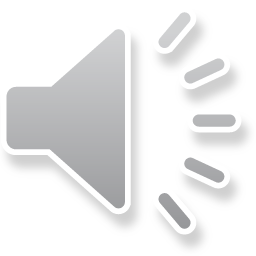 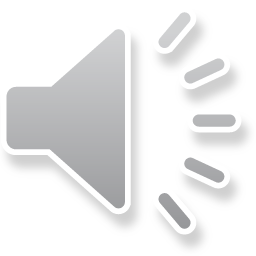 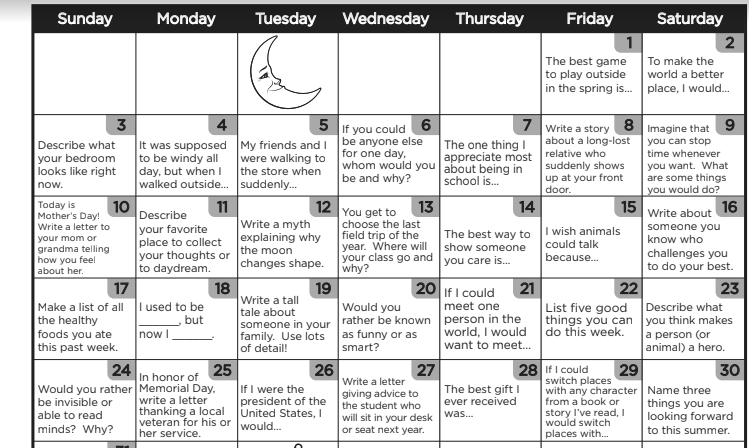 Writing prompt
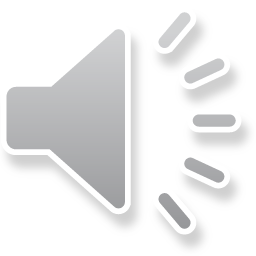 YOU’RE ALMOST DONE!
COmplete 20 minutes of iready math and reading
Complete 20 minutes of independent reading
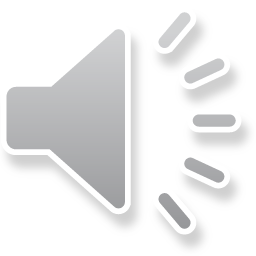 You're finished!